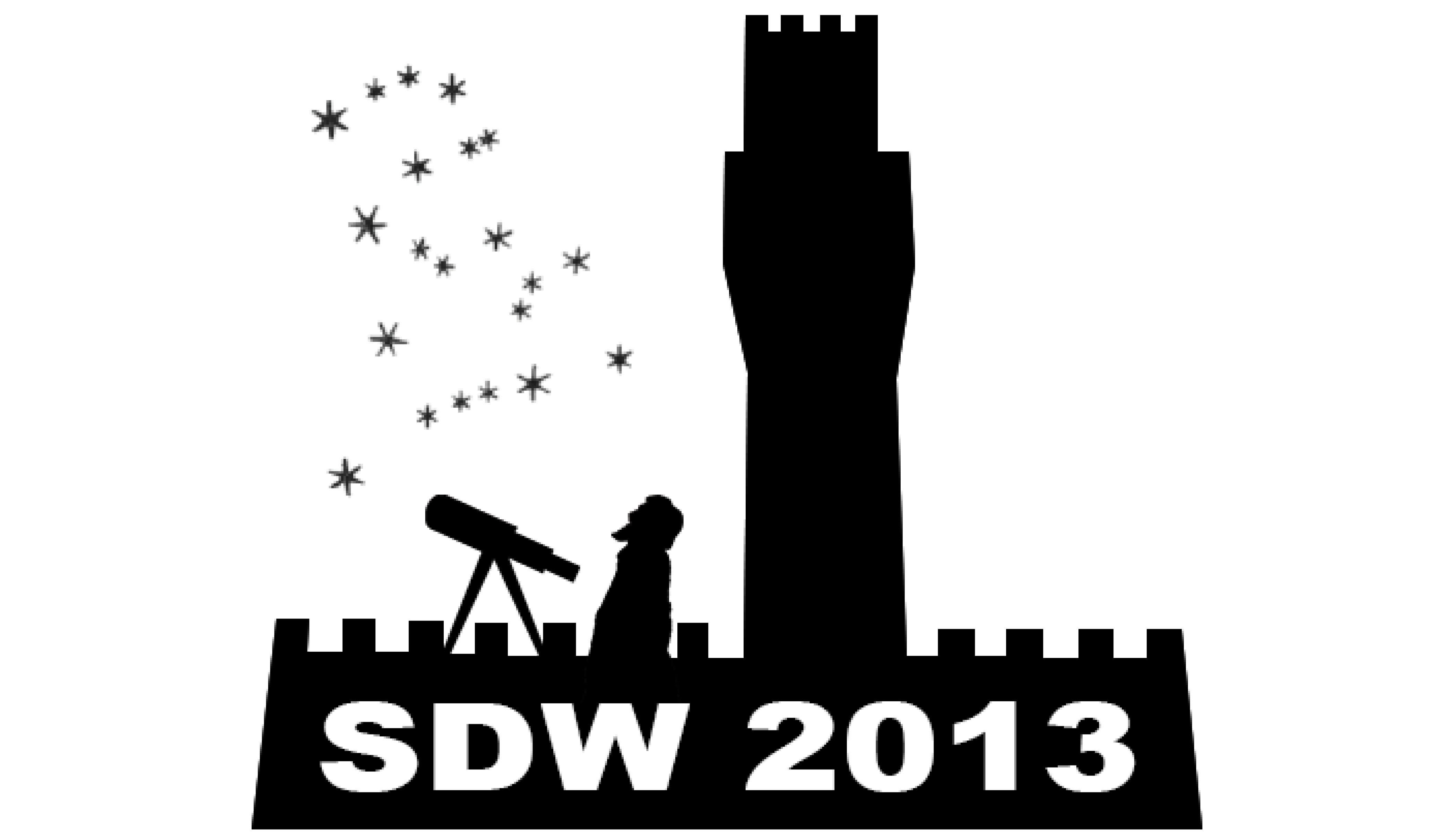 HighlightsWednesday  Oct. 8th, 2013
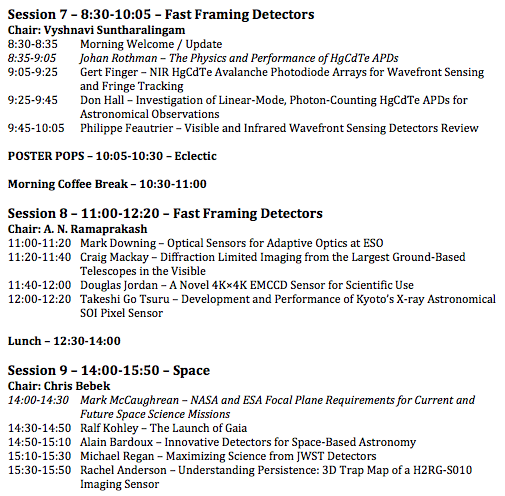 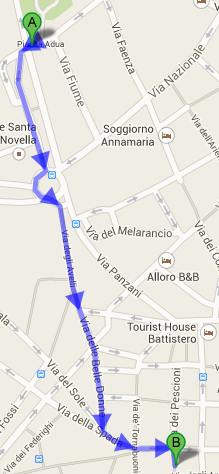 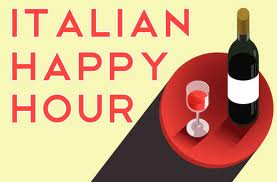 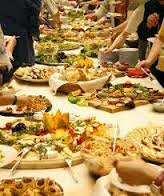 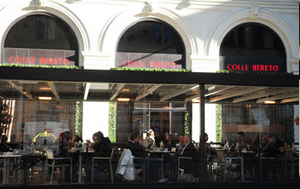 18:15 - 19:45
Piazza Strozzi, 5
BADGES!!!!
Robert Green’s special talk
Imaging Spectroscopy for Earth Science and Exoplanet Study
Teatro Odeon 20:00
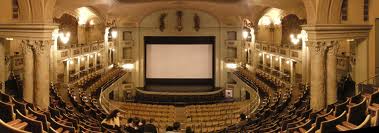 Speak Italian one gesture a day
Hand stretched, fingers closed, thumb tucked in, palm down
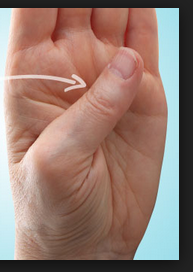 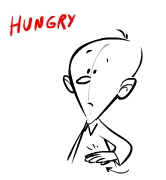 I am hungry
Let’s go eat